46 de piețe de media. România
digitalnewsreport.org
Reuters Institute Digital News Report 2021ediția a 10-a
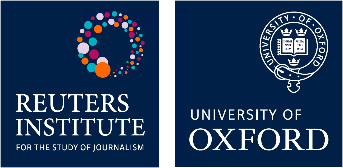 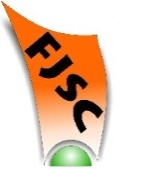 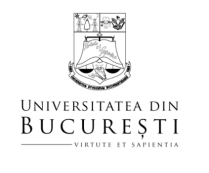 @risj_oxford
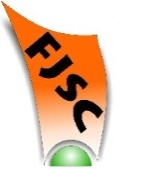 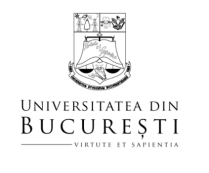 România: Încrederea în furnizorii de știri
Lector univ. dr. Emilia Șercan
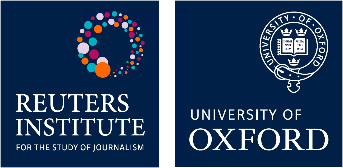 @isj_oxford
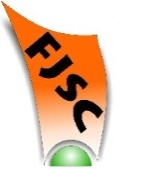 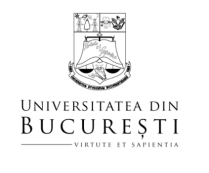 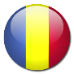 Crește distanța dintre redacții și social media
Plată pentru informație online
20% (+4)
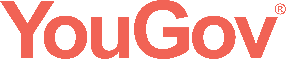 Baza – tot eșantionul românesc, 2020 și 2021, cca 2000 de persoane pe an.
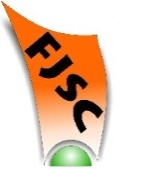 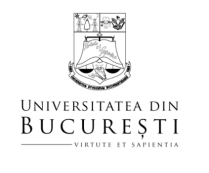 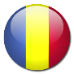 Încrederea în știri la modul general
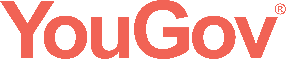 [Q6_2016_1] Cred că poți avea încredere în majoritatea știrilor de cele mai multe ori . 
Baza: tot eșantionul românesc, 2017 – 2021, cca. 2000 persoane.
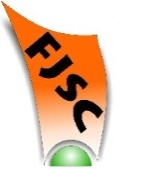 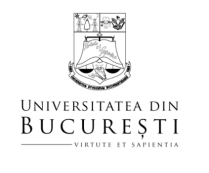 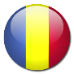 Încrederea în presa utilizată de obicei
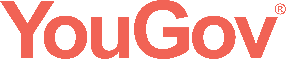 [Q6_2016_6] Cred că pot avea încredere în majoritatea ştirilor pe care le accesez de cele mai multe ori
Baza: tot eșantionul românesc, 2017 – 2021, cca. 2000 persoane.
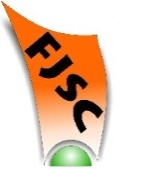 Încrederea în branduri – România
TOȚI CEI CARE AU AUZIT DE UN BRAND
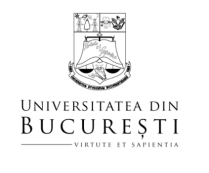 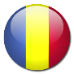 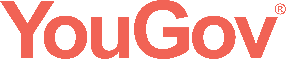 Am încredere: proporția celor care au notat un brand cu 6 sau mai mult, din 10, Neutru: 5, Nu am încredere:  0-4
[Q6_2018_trust] Cât de credibile ați spune că sunt știrile de la următoarele branduri? Vă rugăm să folosiți scala de mai jos, unde 0 înseamnă „deloc credibile”, iar 10 înseamnă „absolut credibile”.Baza este variabilă. Toate brandurile peste  50.
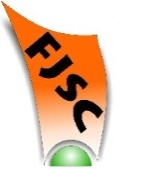 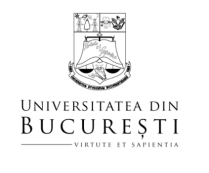 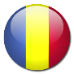 Încrederea în știri în funcție de interesul față de știri
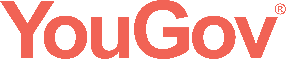 [Q6_2016_1] Cred că poţi avea încredere în majoritatea ştirilor de cele mai multe ori . 
Baza: tot eșantionul românesc, 2021, cca. 2010 persoane.
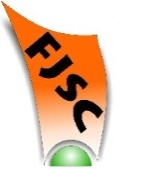 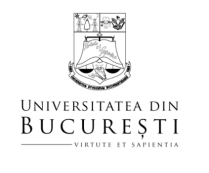 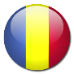 Încrederea în știri în funcție de sursa principală de informației
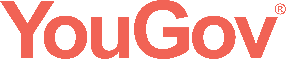 [Q6_2016_1] Cred că poţi avea încredere în majoritatea ştirilor de cele mai multe ori . 
Baza: tot eșantionul românesc, 2021, 2010 persoane.
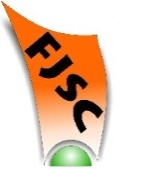 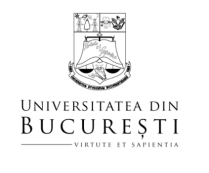 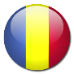 Încrederea în știri în funcție de numărul de surse utilizate de public
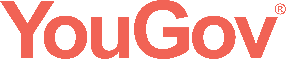 [Q5AiBi_tradi_Online_Count) Numărul de surse utilitate pentru informare, în ultima săptămână dinainte de sondaj. 
Baza: tot eșantionul românesc, 2018-2021, cca. 2000 persoane.
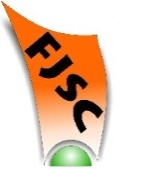 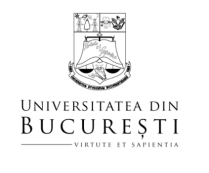 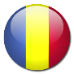 Profilul celor care au încredere în știri: vârstă, educație și venituri
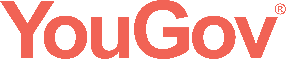 [Q6_2016_1] Cred că poţi avea încredere în majoritatea ştirilor de cele mai multe ori 
Baza: tot eșantionul românesc, 2021, 2010 persoane.
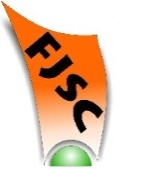 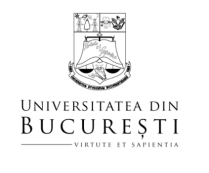 România:Informația și viața politică
Lector univ. dr. Emilia Șercan
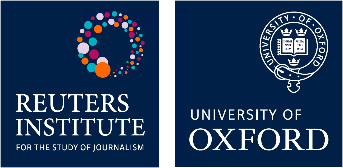 @isj_oxford
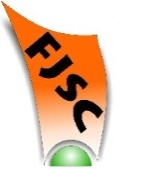 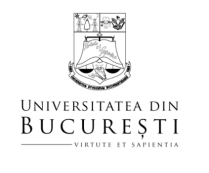 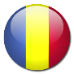 Orientarea politică a celor 
care declară că au încredere în știri
Procentele sunt raportate la totalul celor care au declarat că sunt, 
de exemplu, de centru și au încredere în știri.
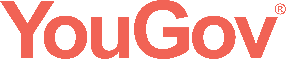 [Q6_2016_1] Cred că poți avea încredere în majoritatea știrilor de cele mai multe ori. Corelat cu [Q1F] Unii oameni vorbesc despre „stânga”, „dreapta” şi „centru” pentru a descrie partidele şi politicienii. (În general, partidele socialiste sunt considerate „aripa stângă”, în timp ce partidele conservatoare/ liberale sunt considerate „aripa dreaptă”). Ţinând cont de acest lucru, unde v-aţi poziţiona pe următoarea scară?  Baza: tot eșantionul românesc, 2017 – 2021, cca. 2000 persoane.
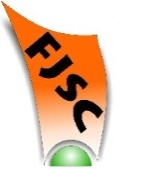 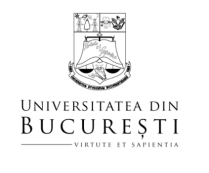 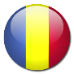 Orientarea politică în funcție de 
frecvența accesării știrilor
Procentele sunt raportate la totalul celor care au declarat că sunt,  
de exemplu, de centru și au încredere în știri.
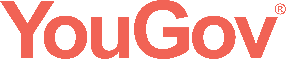 Q1b_NEW. De obicei, cât de des accesezi știrile? Prin știri se înțelege știri naționale, internaționale, regionale/locale pe orice platformă. 
Baza: tot eșantionul românesc, 2021, 2010 persoane.
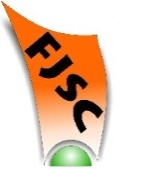 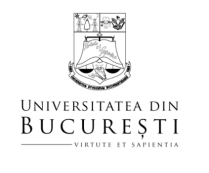 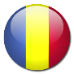 Orientarea politică în funcție de 
interesul față de știri
Procentele sunt raportate la totalul celor care au declarat că sunt,  de exemplu, de centru și au încredere în știri.
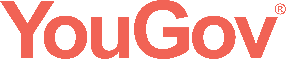 Q1c. Cât de interesat, dacă ar fi, ați spune că sunteți la știri?
Baza: tot eșantionul românesc, 2021, 2010 persoane.
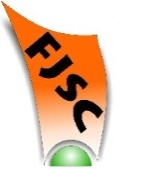 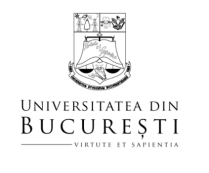 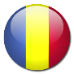 Orientarea politică a publicului 
principalelor branduri tradiționale
7 din 10 persoane folosesc mai mult de 7 surse

Procentele sunt raportate la totalul celor care au declarat că sunt, 
de exemplu, de centru și au utilizat brandul de media în ultima săptămână
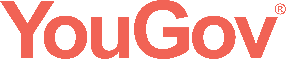 [Q5A] Pe care dintre următoarele branduri le-aţi folosit pentru a accesa ştiri offline în ultima săptămână (prin televiziune, radio, materiale tipărite şi alte surse media convenţionale)? Selectaţi toate variantele aplicabile. Corelat cu [Q1F] Unii oameni vorbesc despre „stânga”, „dreapta” şi „centru” pentru a descrie partidele şi politicienii. (În general, partidele socialiste sunt considerate „aripa stângă”, în timp ce partidele conservatoare/ liberale sunt considerate „aripa dreaptă”). Ţinând cont de acest lucru, unde v-aţi poziţiona pe următoarea scară?. Baza – tot eșantionul românesc, 2010 persoane.
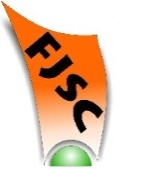 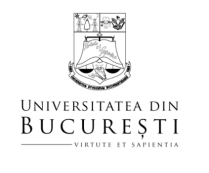 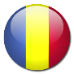 Orientarea politică a publicului 
principalelor branduri online
7 din 10 persoane folosesc mai mult de 7 surse

Procentele sunt raportate la totalul celor care au declarat că sunt, 
de exemplu, de centru și au utilizat brandul de media în ultima săptămână.
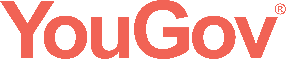 [Q5A] Pe care dintre următoarele branduri le-aţi folosit pentru a accesa ştiri offline în ultima săptămână (prin televiziune, radio, materiale tipărite şi alte surse media convenţionale)? Selectaţi toate variantele aplicabile. Corelat cu [Q1F] Unii oameni vorbesc despre „stânga”, „dreapta” şi „centru” pentru a descrie partidele şi politicienii. (În general, partidele socialiste sunt considerate „aripa stângă”, în timp ce partidele conservatoare/ liberale sunt considerate „aripa dreaptă”). Ţinând cont de acest lucru, unde v-aţi poziţiona pe următoarea scară?. Baza – tot eșantionul românesc, 2010 persoane.
46 de piețe de media. România
digitalnewsreport.org
Reuters Institute Digital News Report 2021ediția a 10-a
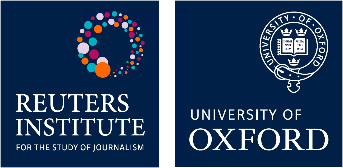 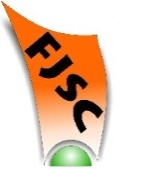 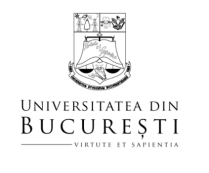 @risj_oxford